Il coniglietto segnaposto
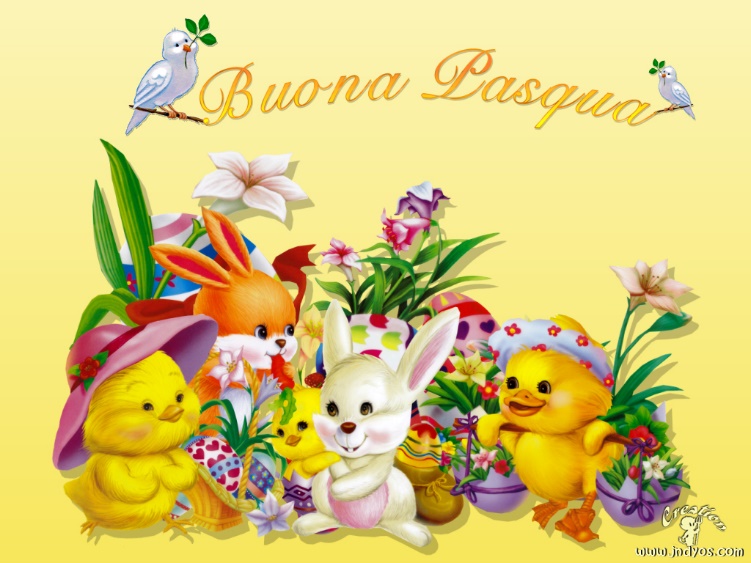 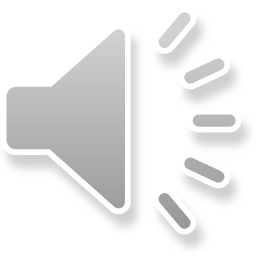 Per realizzare il coniglietto abbiamo bisogno di:- un cucchiaio di plastica bianca- due dischetti di ovatta- un pennarello nero e uno rosa- colla stick- forbici- nastrino colorato di circa 25 – 30 cm di lunghezza
Iniziamo con disegnare la faccia del coniglietto
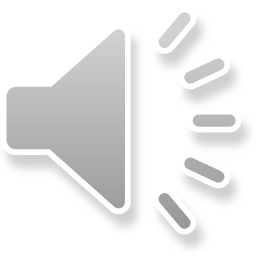 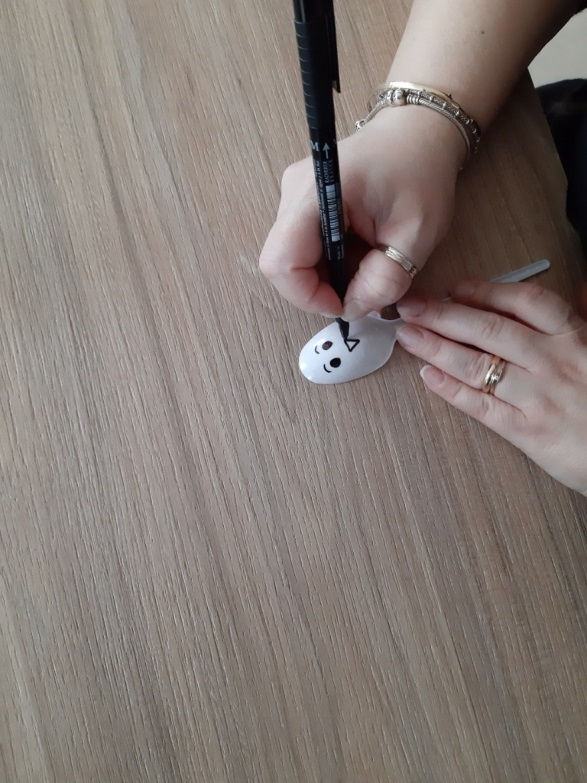 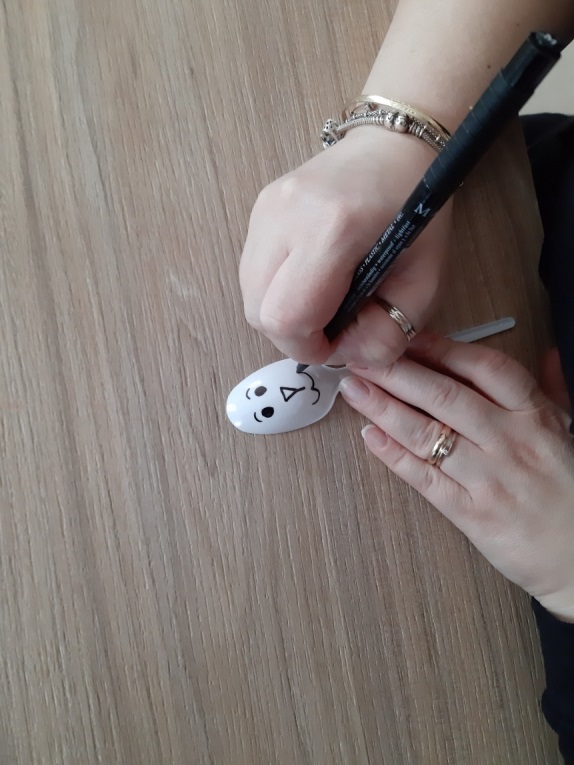 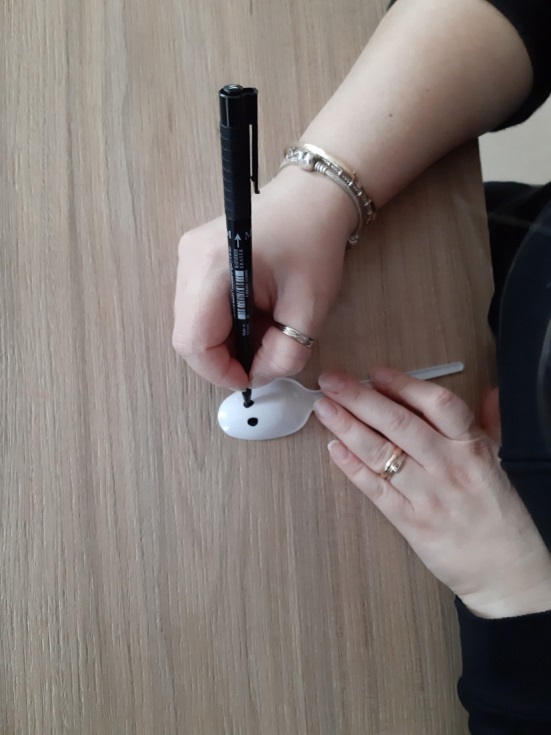 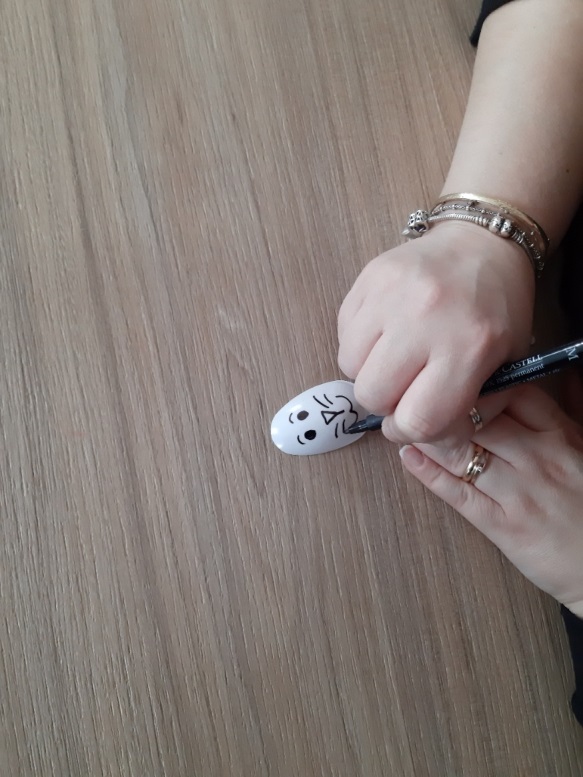 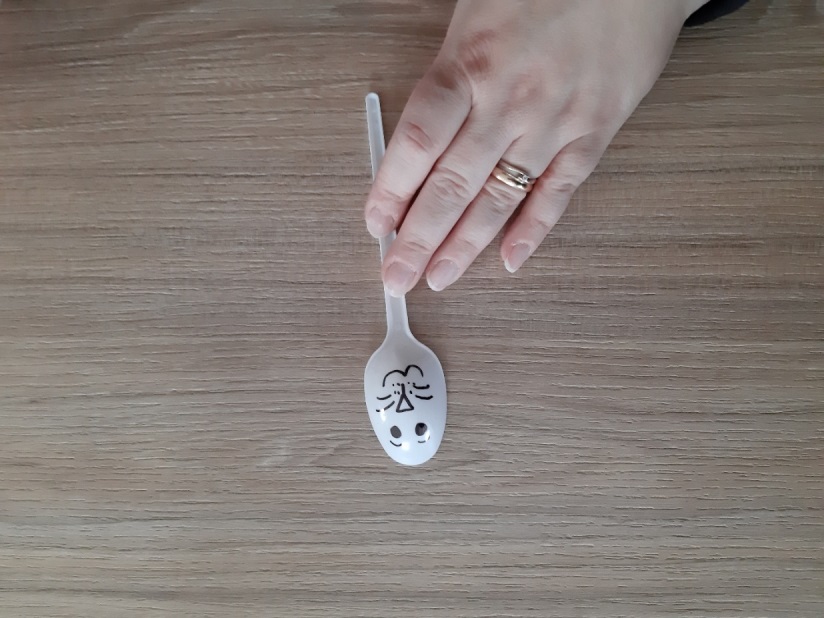 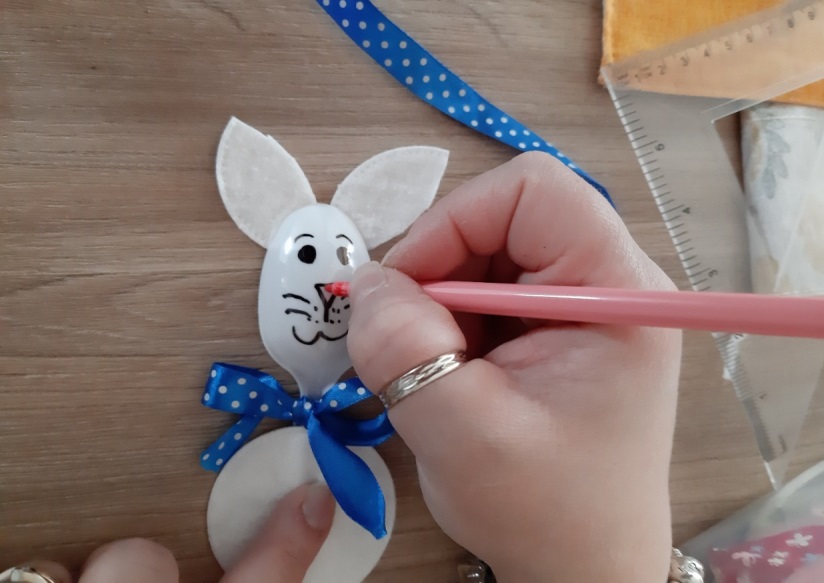 Passiamo poi alla pancia…..
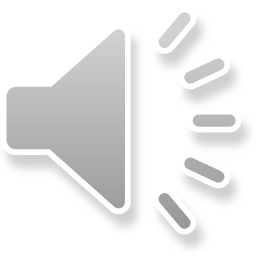 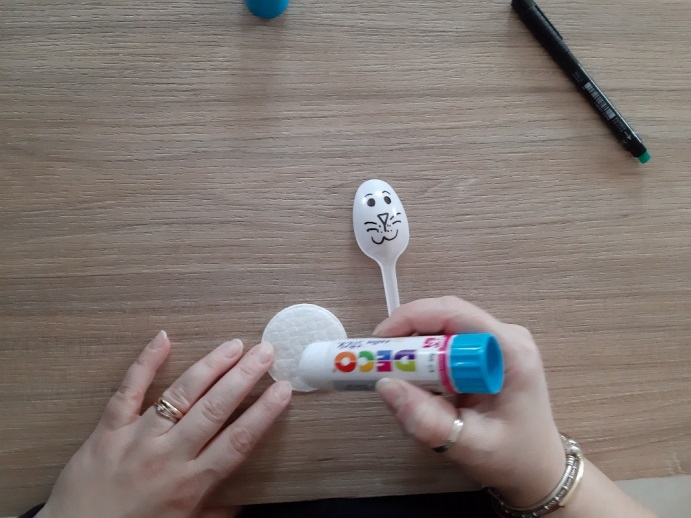 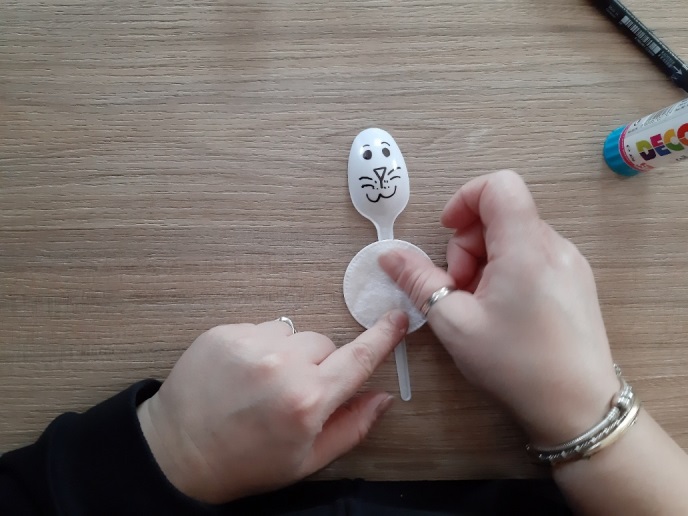 …decoriamo il collo del coniglietto con il nastrino…..
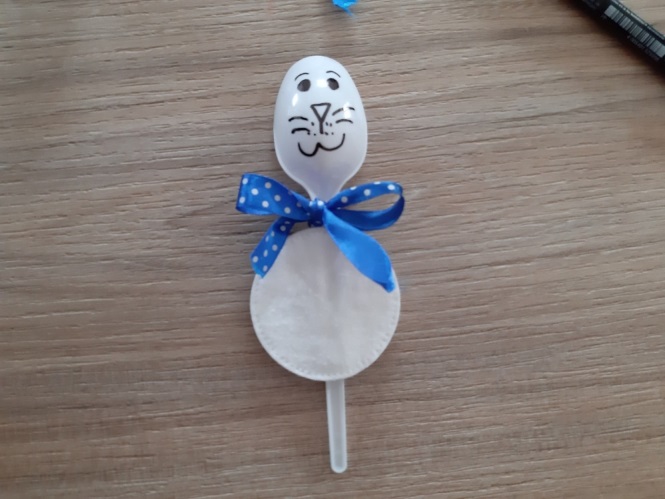 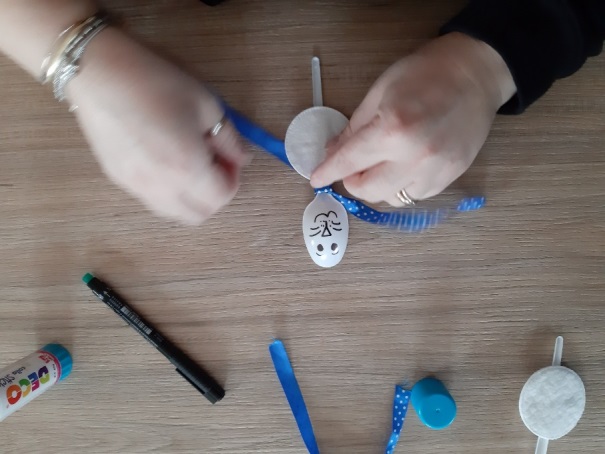 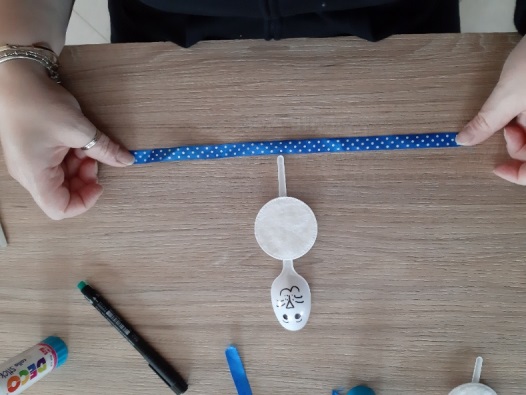 Passiamo alle orecchie…….
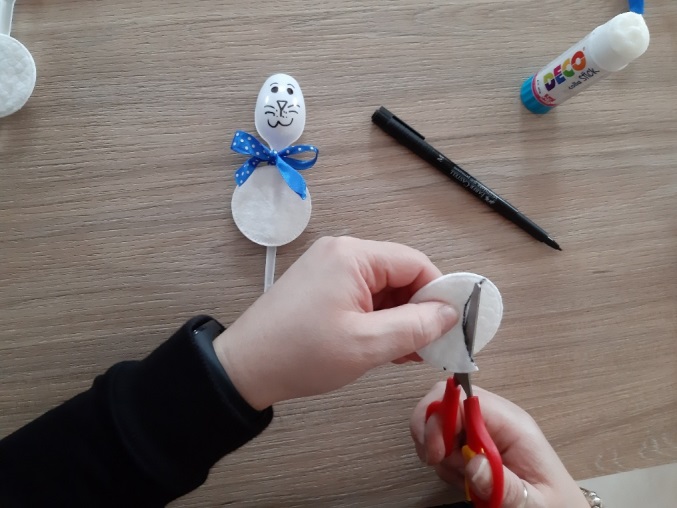 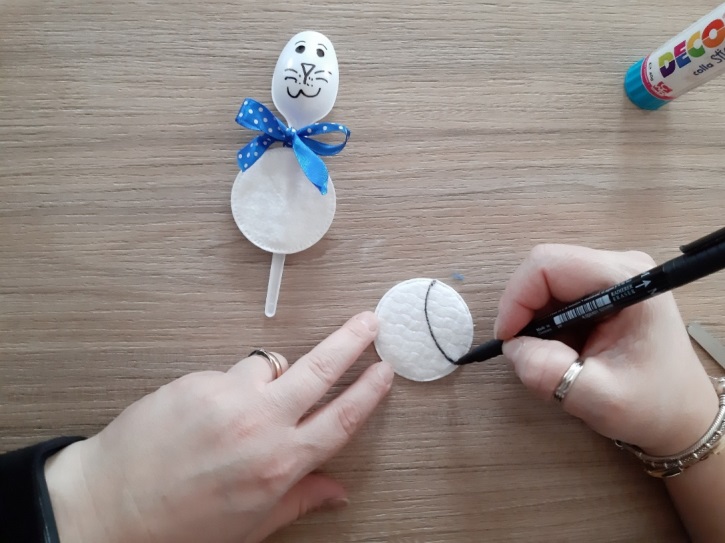 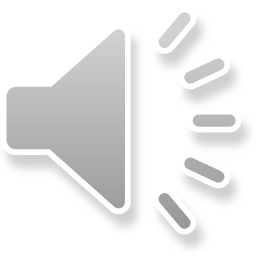 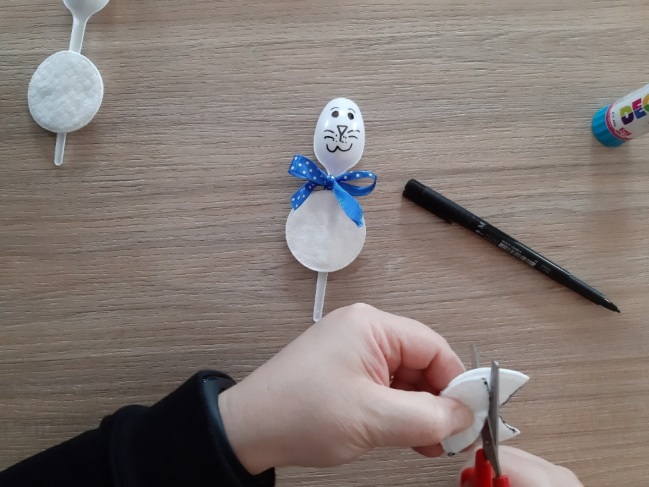 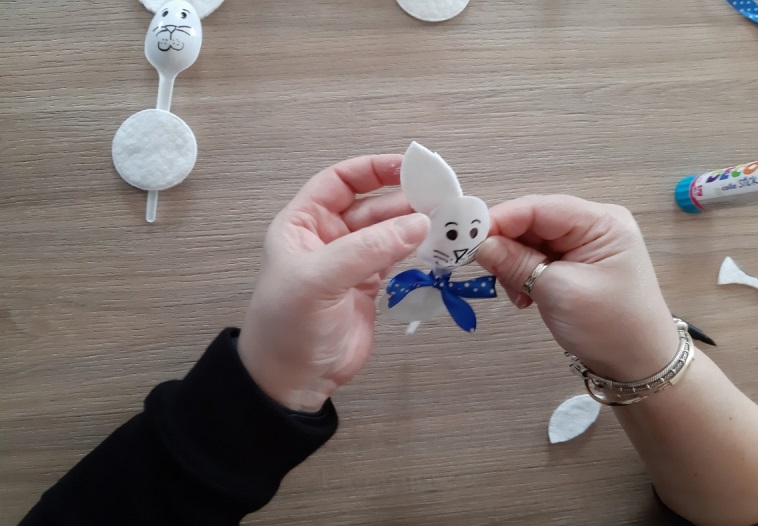 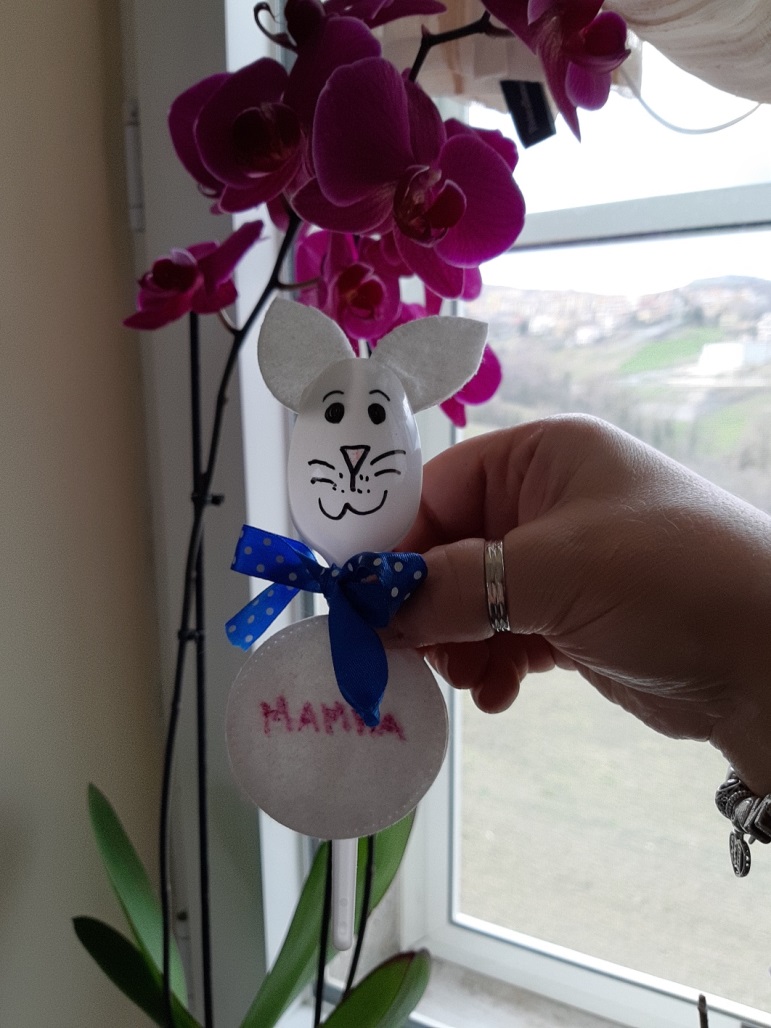 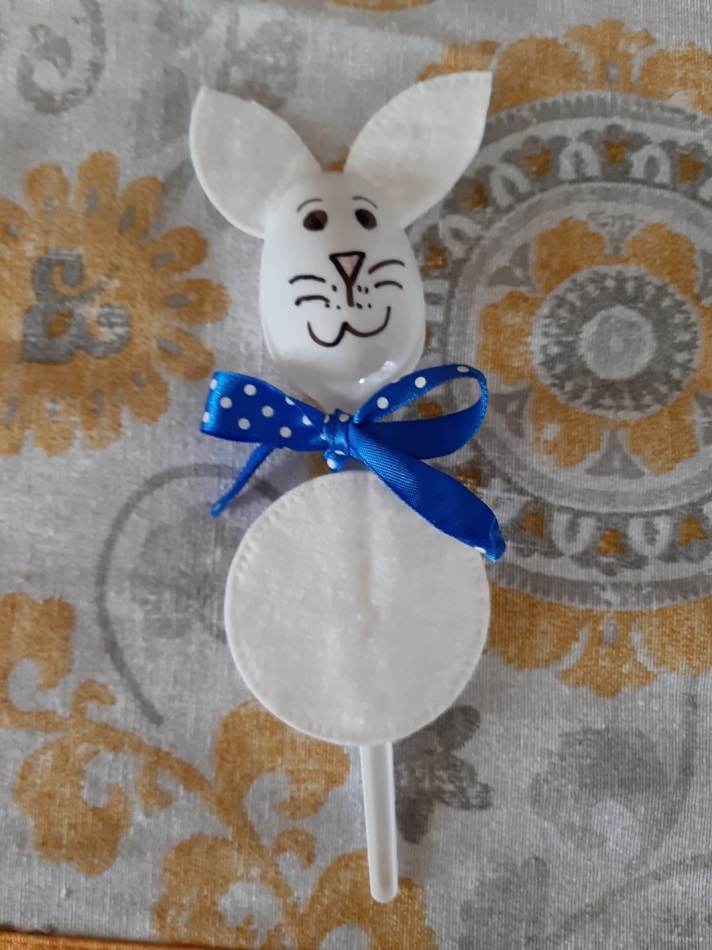 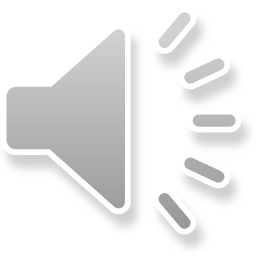 Ecco il coniglietto segnaposto! Se volete potete personalizzarlo con i nomi.
Tanti auguri di Buona Pasqua dalle maestre Apollonia e Maria!